Climate Action Network- South Asia
Regional Knowledge Sharing Workshop
10-11 October 2012, Colombo
Nationally Appropriate Mitigation Actions: Examples and Issues
Manish Shrivastava
10 October 2012
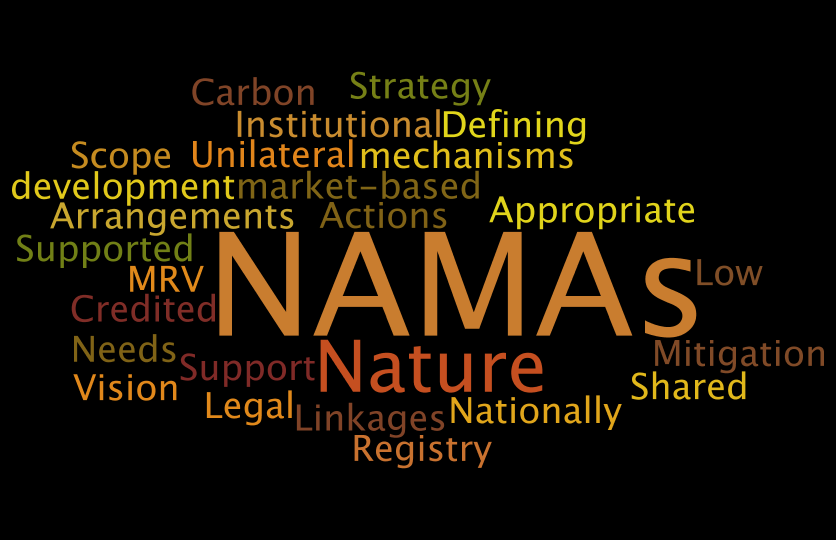 NAMA Database: All usual suspectsECOFYS: http://www.nama-database.org/UNEP RISOe: http://namapipeline.org/
47 are Concepts
4 are proposals
4 Implementation
In workshop presentations Energy supply constitutes 50% followed by Buildings n transport 17% each
Advanced cases
Proposals
40 individual projects for solar, wind, biogas, and EE in building and transport in Tunisia
E-mobility in Chile
Freight transport in Colombia
Federal Mass transit Programme in Mexico

Implementation
South African RE Initiative (SARI): domestic and international funding for scaling up RE (10GW Wind, 5GW solar)
Industrial Waste Water Treatment and Energy project (Jordan)
Sustainable Housing in Mexico
EE standards for buildings in Mexico
Recent Concept submissions , Agri NAMAs by African States, Malawi, Swaziland look like an outline of Sectoral reform policy proposal
NAMA Registry
COP 16 
submissions by NA1, workshops to understand assumptions and diversity, set up registry for recording and matchmaking

COP 17
Registry for recognition and supported NAMAs

Prototype registry
NAMAs seeking support for preparation
NAMAs seeking support for implementation 
Other NAMAs for recognition
Information on Support for NAMAs
List of many sources and types of support
Issues in recent submissions
Conditions and Assumptions
MRV / Transparency
Institutional Arrangement for capacity building
ICA for voluntary/domestic NAMA
SD + co-benefits (SA)
MRV of support
Contract: Performance indicator for donor as well as recipient (Gambia/MAMA)
Who would do?
 independent bodies; mutually by donor and recipient; national bodies

Source of financial support
EU: should concentrate on own resources, support would be good though

Scope and Nature 
what constitutes NAMA- a policy, program, action……???
Unilateral, supported, credited, hybrid?
Relationship with other mechanisms: NMM, REDD+ ????
Effect of NAMA (EU)……what does it mean?
Discussion…….